Физкультурное развлечение «Весёлые поросята»фотоотчёт
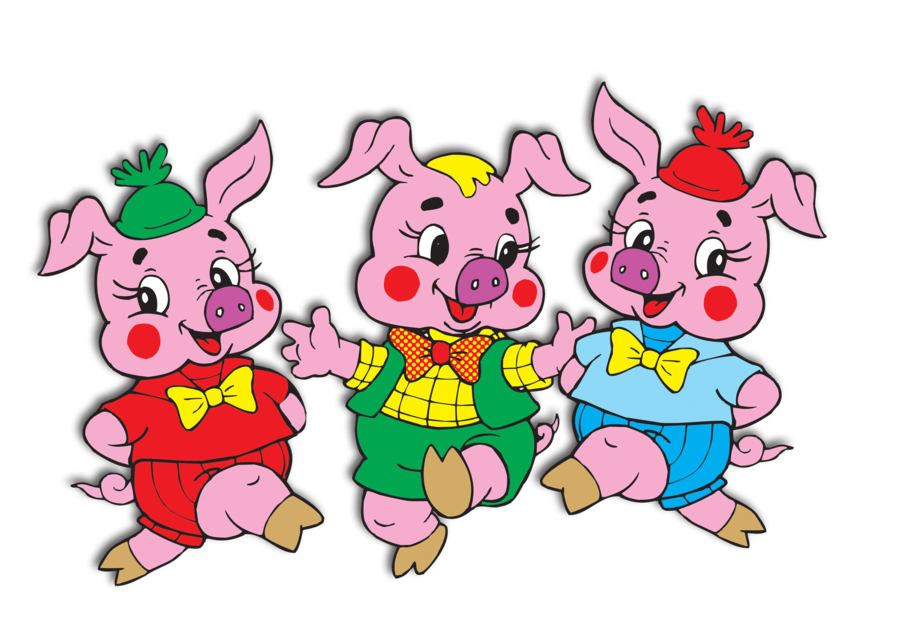 Провели воспитатели:
Валиева Альфия Вализановна
Сибгатуллина Марина  Васильевна
Цель: закрепить в игровой форме навыки метания мелких предметов; ходьба на четвереньках по гимнастической мягкой дорожке; выполнить цикл гимнастических упражнений; вызвать положительный эмоциональный настрой.
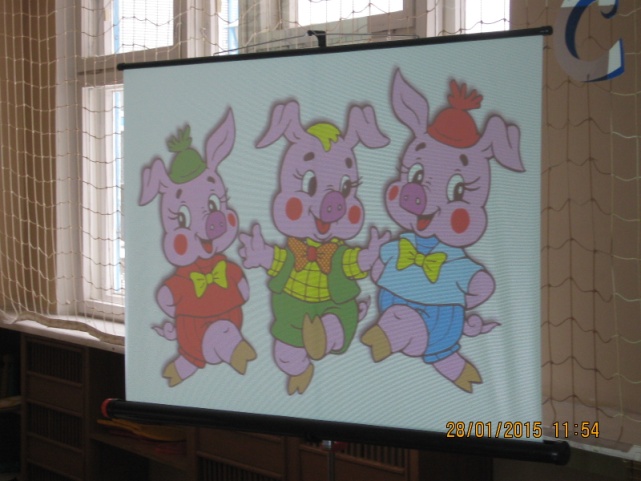 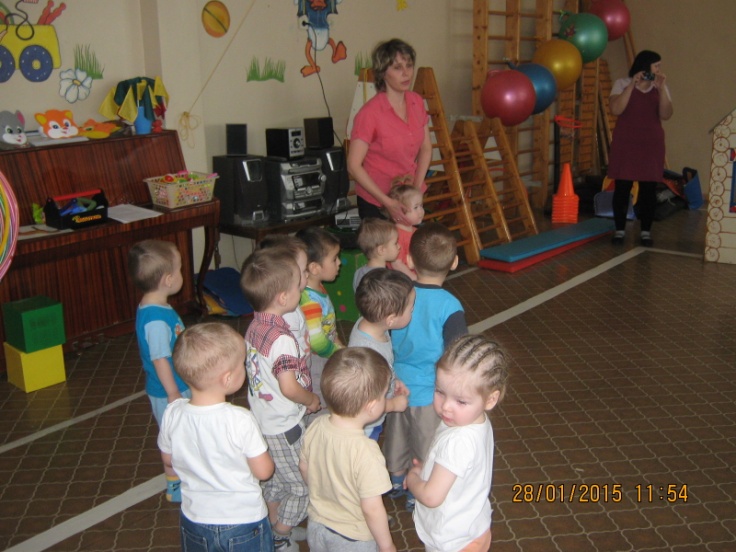 Хорошо быть весёлым и озорным поросёнком!
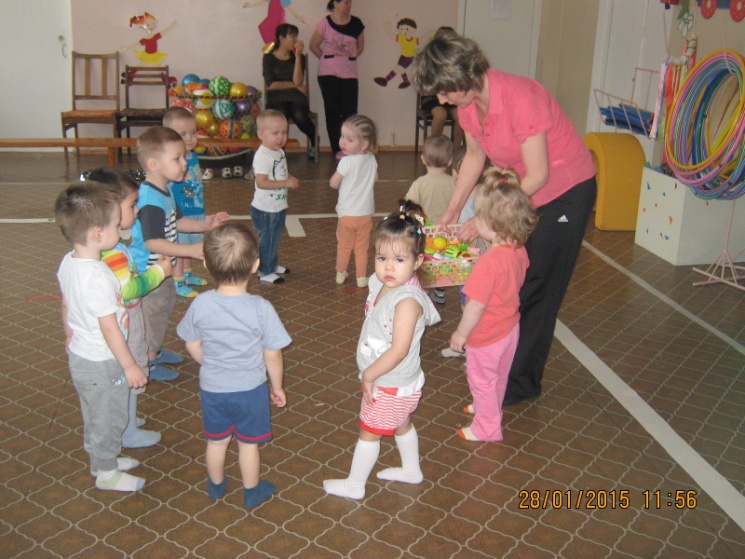 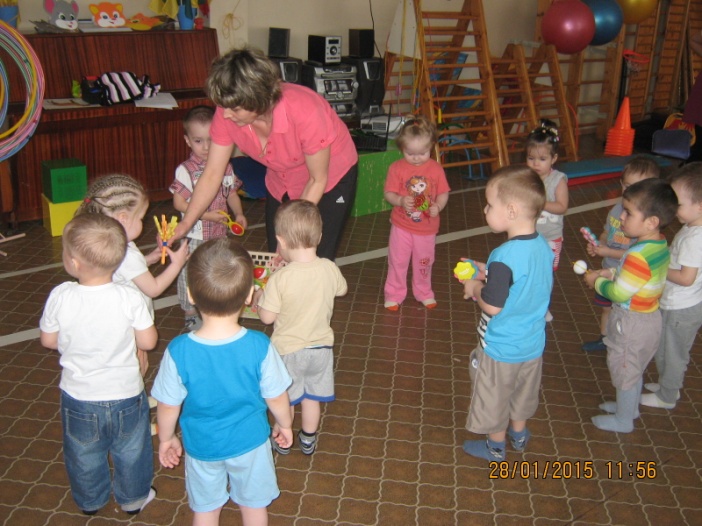 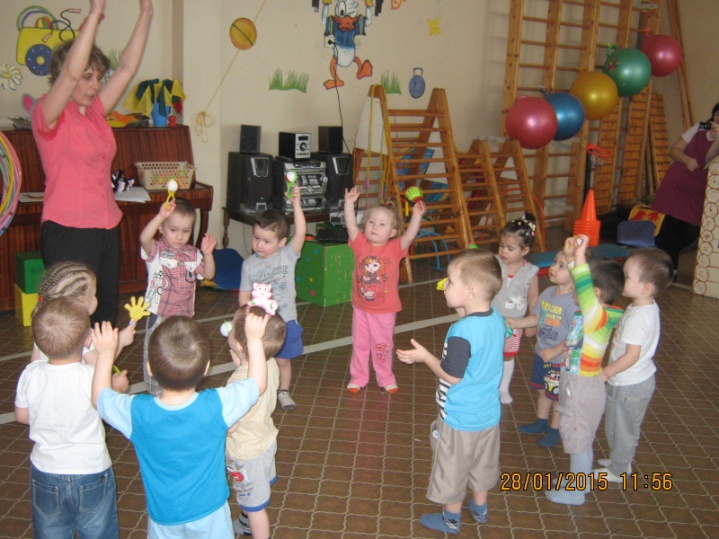 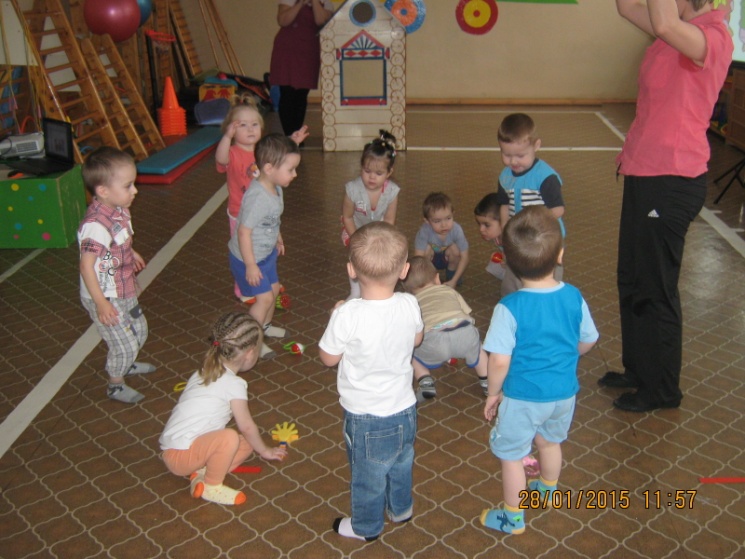 Давайте же  узнаем, кто набрался больше сил и выносливости.
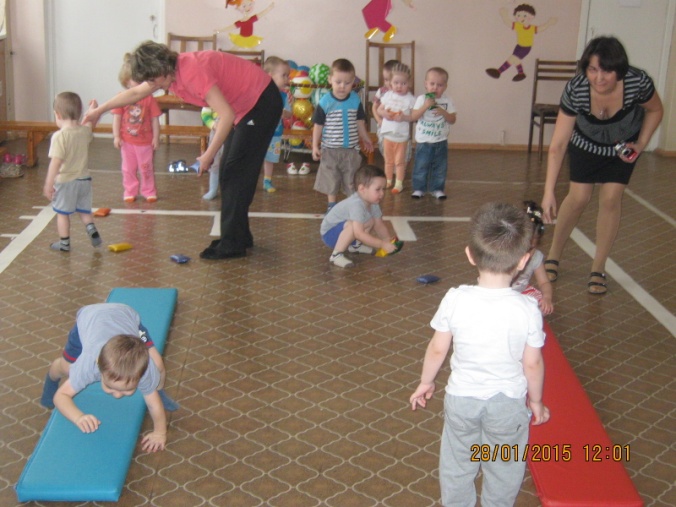 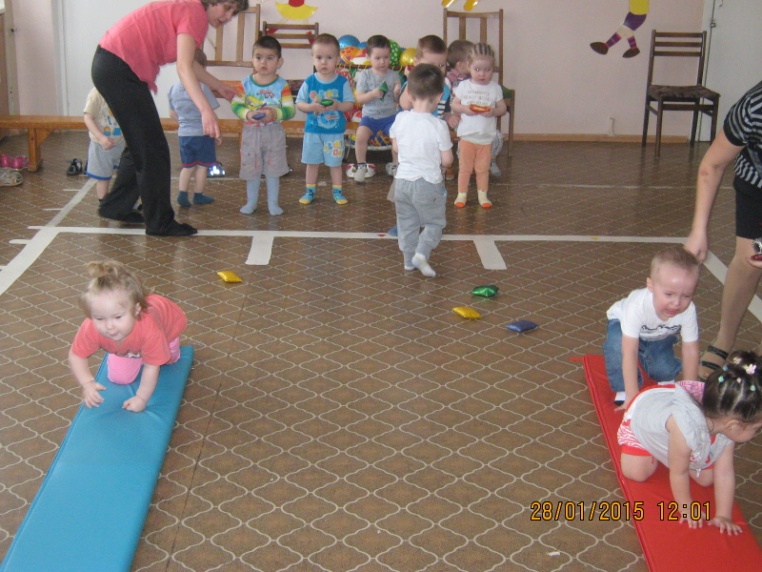 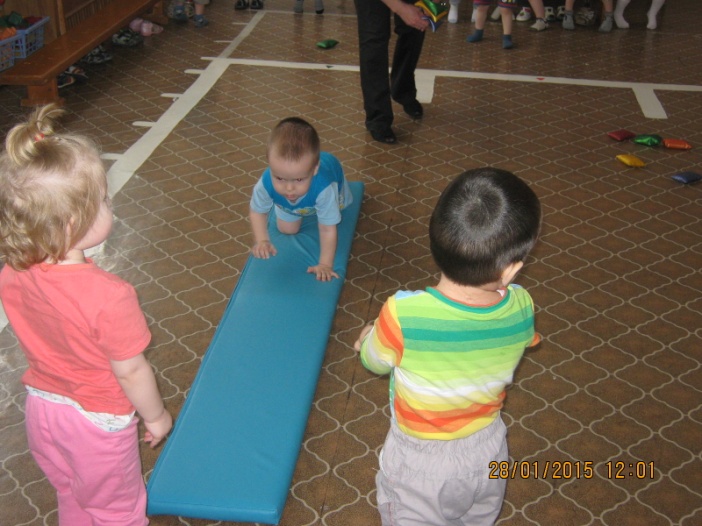 «Поросята» выходят из «домика», и волк предлагает им поиграть с ним в жмурки.
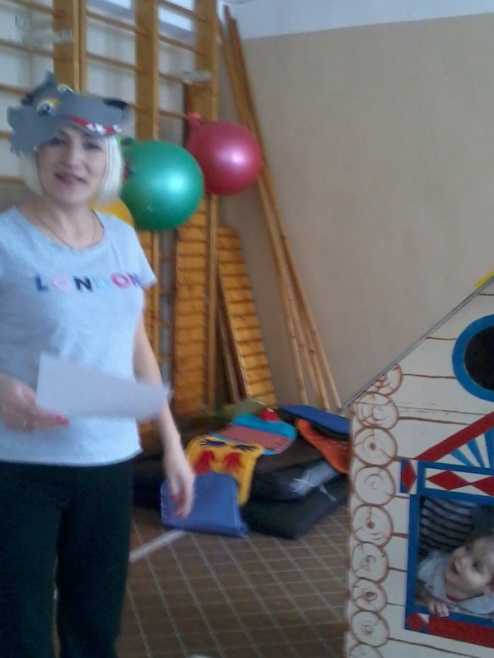 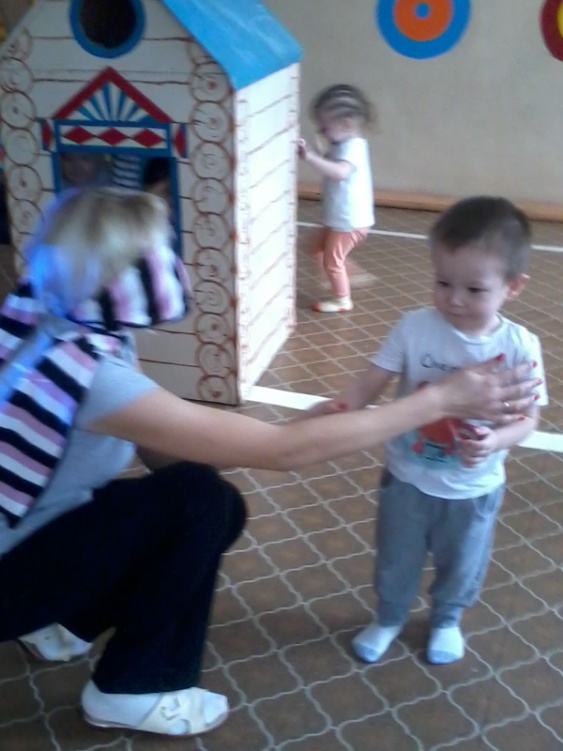 Малоподвижная игра «Назови животных».
Дети называют животных, которых они видят на картинках
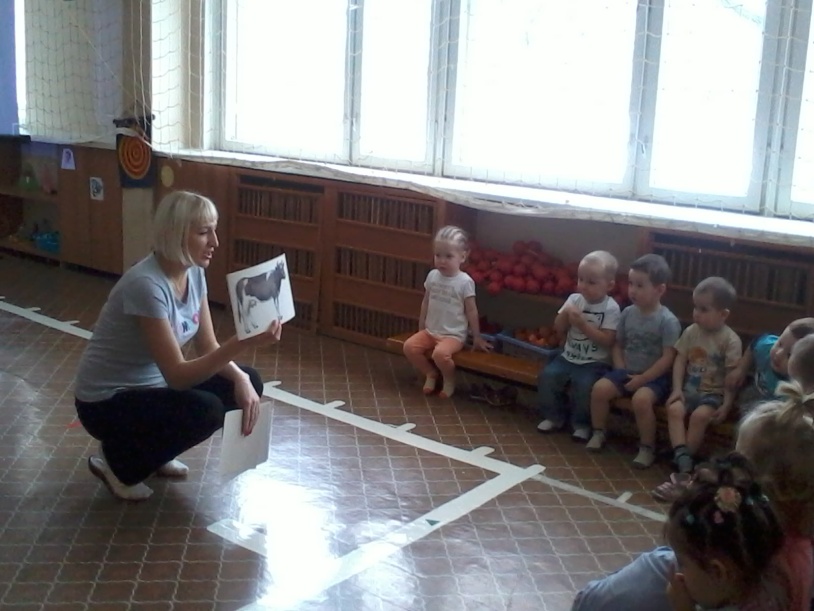 В конце развлечения отмечаем самых весёлых, шустрых и быстрых поросят. Волк и воспитатель раздают подарки (шарики.)